Deindustrializzazione
Si verifica con il processo tecnologico, economico e sociale in una fase post-industriale dove la concettualizzazione dei beni (idee e progetti) e la prescrizione dei beni (marketing e vendita) prevalgono sul COSTO della PRODUZIONE.
Gli aspetti IMMATERIALI prevalgono su quelli MATERIALI.
«Presenza del Passato nel Presente che lo supera e lo rivendica» (Augè 1995)
Patrimoni post-industriali (in situ)
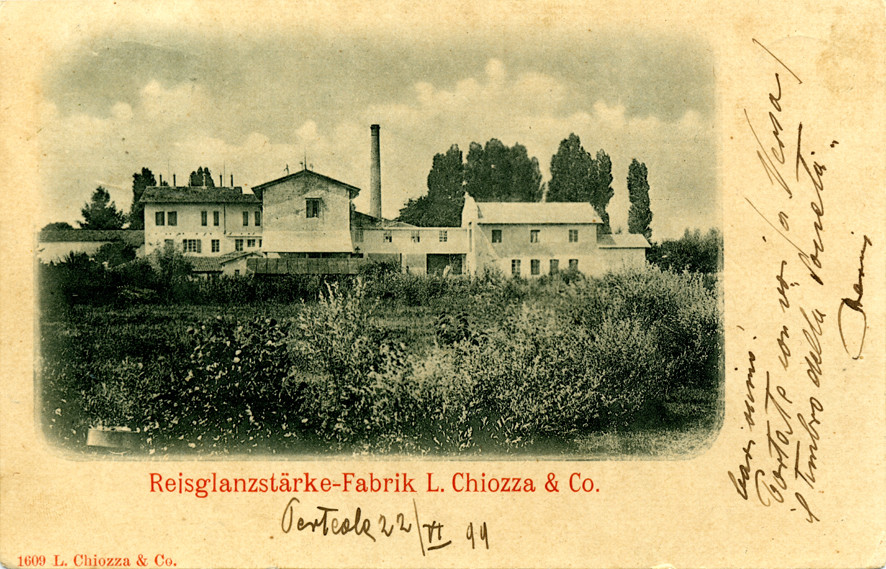 Amideria Ruda
Centro di Documentazione del Coltello
Sito
Industrial Heritage
Stratificazione di culture del lavoro

Tecniche & tecnologie: 
cultura “incorporata” 

Storia sociale del Distretto (in&out)

Heritage, memorie collettive
Photo elicitation & community mapping
Un museo senza memoria/e ?
Quale memoria/e?
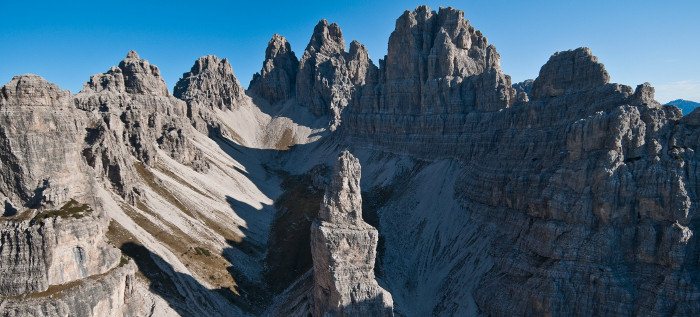 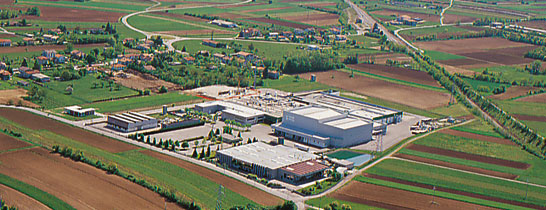 Criteri ecomuseali(P. Davis 1999; De Varine)
Progetto LAMEmoria
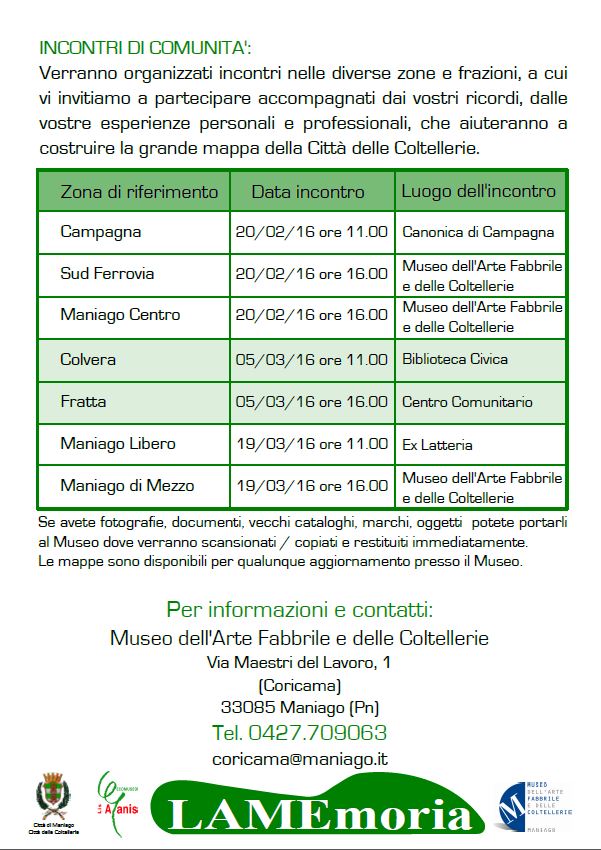 Mappare i luoghi della memoria del lavoro
Percorsi
Quali sono i luoghi della memoria? 
Come si connettono?
Come connettiamo le memorie orali e i luoghi?
Come/cosa selezionare nello spazio/tempo?
Come rappresentare e trasferire il patrimonio intangibile?
Politiche di patrimonializzazione (Kirschenblatt-Gimblett 1998)
Heritage da raccogliere? conservare? riattivare? 
	rivendere? consacrare?
HERITAGE